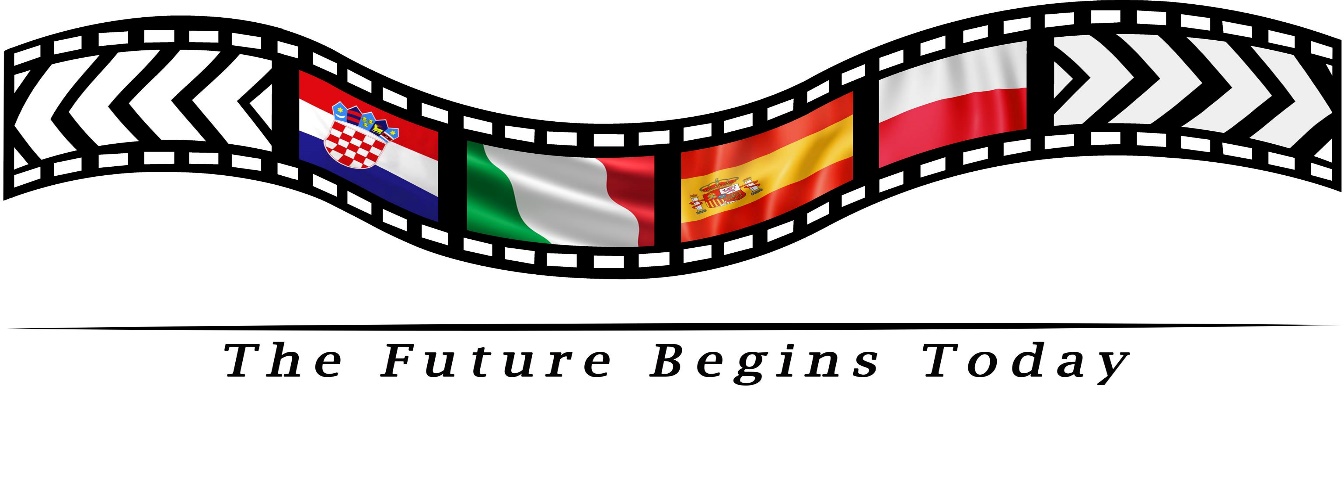 GOOD PLANNING MAKES SUSSESFUL BUSINESS
Project KA229 2018-1-PL01-KA229-050749
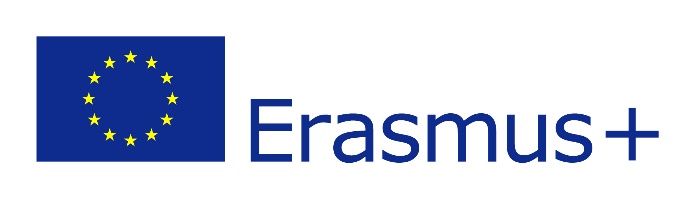 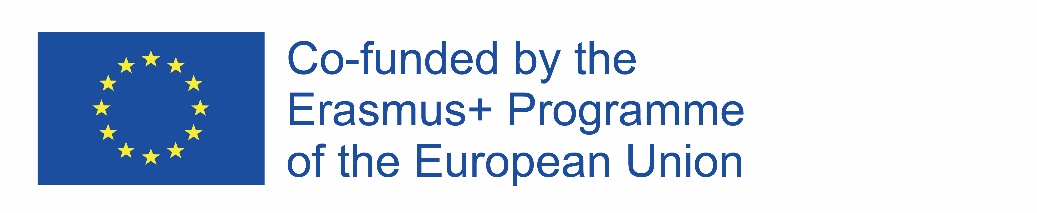 How can we explain business plan?
Is it as a written document which identifies goals of the enterprise and methods which we will use to achieve them. 
It enables to define strong and weeks sites of a company.
What is the purpose of business plan?
To create actions plans for a successful enterprise which gains profits 
To create documentation which will ensure that potential investors are aware of our strategy and can easily find the neccessary information to make the investment
What should business plan consist of?
Enteprise general characteristic 
Market analysis and marketing plan 
Strategig analysis 
Technical / operational plan 
Organiational structure and headcount plan 
Financial plan and indicator analysis 
Timeliness of actions
I. Enteprise general characteristic
It is crucial, as it provide the general overview of our plans in the very beginning of the document. On that basis potential investors decide whether they want to read the rest of document. 
It should consist of:
Company’s mission and vission 
Name nad logo of the enterprise 
Legal entity and form under which the company will be set up 
Presentation of details of owners 
Location of the company, branch and purpose
1. Mission, vision and key aims of the company
One of ther first steps of business plan creation is to confirm the mission and vission of the industry. They should be clear and coheret. 
Mission is the most important of added value of our company and our generic aim, what we will do different than others. 
Vision is an image of how comapny would look like in the future.
2. BRAND NAME AND LOGO
Name of the company is crucial for its popularity and recogniztion around potential customers. Those are key things that should be applied when creating a new brand name:
It should be easy to remember, not too complex, and should avoid obsious similarites 
To some extent should be alligned with the company’s mission and products 
It should be alligned with regional and culture specific variances 
Should be verified agains any negative connotations 
Should be easily adaptable into foreing languages 
Should be focused on target group
LOGO
Logo is one of the core fundaments of brand building. It should enable recognition among other competetors on the market. Key things to be taken under consideration:
Should be correctly created in line with craft’s regulations: correct fonts, techniques, size and proportions
Should be in line with company’s vision, products and history 
It should be unique and original 
Should be intriguing, rememberable and have good impressions 
We should remember about any religic, cultural, social connotations
3. Organizational and legal entity
Business activity can be handled under different legal and organizational entities. It is crucial to choose the form which is in line with the company’s aims and strategy, and then to organize all of the formal structues regarding the laws around specific entities. The form not only defines the way who and how represents the company, but also the specific cost and profit division, obligations of stake holders, employees regulations.
4. Owners data(property structure)
Representation of property strucute and possible connection around different legal entities. 
The most essental information are structure of owners, their capital, and the division of their obligations in the company. 
Additional information is a characteristics of owners, including their education and professional experience.
5. Purpose of activity  (porfile and branch of the comapny)
This section represents a short summary of what company does, in what activites is involved and what are their specific components, together with the characteristic of prodcuts and strategic plans. You should include here:
History of the company, date of establishment, owners 
List of stakegoldets 
List of counterparts
Qualifications of human capital 
Descriptions of products 
Development plans
Location
In this section you should confirm location of the firm and its headquarter.
Operating area
Here we should define our operating area and potential stakeholders.
II. Market analysis and marketing plan
This section is one of the most essential in the document. It provide information around market situatio, main competitors, target groups and their preferences and market tendencies. We use the 4P analysis to prepare structured information: product, price, place and promotion. This enables use to create a successful marketing campaing.
Competitors Analysis
When we conduct analysis of competitors, we need to focus on the amount of the similar companies within one branch, the quality and quantity of their products, the model of distribution and their target plans. 
It is alsao importan to analyze the strategy and activities of the other companies, and highligh the strong and weak sites, which will enable us to complete the comparison with our enterprise.
Recipients
In this section we need to determine the traget plan and prepare the characteristics of our potential consumers. We need to use the available data, reports and martket intels.
Characteristic of services
In this section we prepare detailed information about company’s offer, prodcuts and the methods of goods distribution.
Pricing Policy
In this section we confirm our pricing strategy, we describe methods of analysis, we determine the demand for our prodcuts, as well as the cost of production, advertisement. We also need to verify our approach among our main competitors.
Distribution
In this section we provide information how our products will reach our consumers and how we will manage the access to them. It can be measured in a several ways:
How convenient is the access to our goods when it comes to
Presence in e-sphere, web design, e-commerce 
The opening hours of our enterpirse 
Any potential facitilites for our customers
Marketing activities
Promotion of the products raises awareness of the brand in potential customers, on the market and determines the target groups of the prodcut. 
Company can use 4 types of instruments to achieve the marketing goals: marketing campaigns (adverts, billboards), personal sales (door to door) promotional packages (discounts, gifts) and public relations (ambassadors, expo’s, etc.)

In this section we need to plan our core activities and methods we will apply to promote our products, and establish a slogan for our campaign.
III. Strategy analysis
The first step to conduct analysis of company’s potential strategy is preparation of SWOT analysis, a study undertaken by an organization to identify its internal strengths and weaknesses, as well as its external opportunities and threats.
The next step is confirming the potential areas for development 
To conlude the study we need to performy investors analysis and determin how we will obtain assets and how long it will take to start making profits.
SWOT Analysis
SWOT analysis is a study undertaken by an organization to identify its internal strengths and weaknesses, as well as its external opportunities and threats.
Variants of development strategies
In this part of the business plan, one should list the anticipated directions in which the company can turn in the future. These directions, called development strategy variants, may relate to various aspects of the company's operations, but they will always be a consequence of the willingness to respond to customers' needs in order to increase sales of goods or services. Directions of development may concern, for example: 
- changes in the offer (extensions, new services or products) or narrowing down to one serview
- changing the location 
- next stores, branches, service establishments
- signing trade agreements with other companies
Strategy to attract investors (sources of financing)
In this section a strategy for attracting investors should be addressed. It should specify in it which investors are planned to acquire and at what stage of activity it is to be carried out. It is important to pay attention to the conditions to be met if you want to raise funds from public or EU sources. The help you can apply for can take various forms: non-returnable cash subsidies (from the EU), monetary loans (from a bank), equipment items provided (refrigerators from drink producers) or cooperation between companies on favorable term
IV. Technical plan (operational activity)
The technical plan of the business should refer to production of the product itself and the provision of a service. Company presenting the business plan should be convinced that it is able to produce a given product or provide a planned service. In this part of the document you should indicate: what sources of financing are planned, how will the process of production / service be provisioned, how we will cooperate with suppliers, and what would be the quantitative plan
Sources of funding
In this section we need to confirm  where the cash needed for setting up and running the business will come from. The sources of financing should be divided into planned internal (own) and external measures and their proportions. If external funds are needed, please indicate the amount you need to borrow and how you can get a loan from the bank. We can cover investment activities, for example, from bank loans, EU subsidies, leasing, equity from the investor or equity from issue of shares or bonds.
Capital expenditures (production assets)
In this part it is necessary to specify what investment expenses have to be incurred to start the planned activity. We should list all of the costs which will be related to the purchase of equipment, goods, renovation of premises, permits, advertising, etc. It is important not to forget about anything and not underestimate the numerous small costs, because after adding it will give another serious amount! After preparing the list and grouping its elements, it is necessary to find out what the current prices of goods and services on the market are. Then you really know what costs you have to pay to start your business.
Description of production technology or service delivery process
This part describes how the company will run the production process of goods and services. We should list the sources of purchase of semi-finished products for production of goods, subsequent stages of production and a definition of the final product. In the process of providing services, you should specify possible materials that are used. In both cases, all relevant details resulting from the operation should be specified. This can be, for example, the time of the production process, its cost or the technology used in the case of goods. In the case of services, you can, for example, determine which of them are basic, and which are treated as complementary, additionally payable, how, when and where the customer can use the service.
Quantity plan of production / services
In this section, it is necessary to foresee and plan what the sales level of the products and services offered will be and how it will change over time. The assumptions must be firmly embedded in the market reality. When planning, considerably lower sales in the initial period should be taken into account, as this is the time when customers only learn about the company. It is worth considering whether the sale of offered products and services shows seasonal variability and whether there are any important events in the world, in our country or in the city, that may affect changes in the level of sales. The expected level of sales is best planned for a period of two or three years, comparing it in tables for greater transparency.
Supply of materials and raw materials, cooperation with suppliers
In this part of the business plan, you should focus on supplying materials and raw materials needed to run your business and on the services provided to the company by external vendors. The first step is to list all the goods and services that you will need in the course of our operations. Then you need to get an idea of ​​the market for these goods and services in order to choose the best suppliers. When choosing a supplier, it is worth paying attention not only to the price of the service or product, but also to their quality, company experience on the market, opinions expressed by current customers, timing of the contract, details of the possibilities and terms of delivery, flexibility in adapting the offer to needs, etc..
V. Organizational structure and employment plan
This section is devoted to the organizational structure of the company and the preferred management style. It should justify the assignment of selected duties to individuals. One should take into account both competences related to the position held, i.e. knowledge, skills, experience, behavior, personality traits, as well as organizational competences, i.e. those expected from employees due to the vision, mission, values ​​and strategy of the company. Organizational competences will apply to all employees and must be carefully thought out. It is worth indicating what exactly is expected from the people who will be employed, and specify the preferred qualifications and experience in the positions to be filled, as well as the age structure of the entire team.
Managers
The division of responsibilities managers should be conducted according to possessed predispositions, the size of contributions and experience should be taken into account.
Personnel plan
The analysis of the planned employment and the assignment of duties for the employed persons should be made here. The entire team should be considered - both the management and other employees.
Salaries
The payroll policy is important especially because in the further part of the business plan, in the expected profit and loss account, detailed information on this subject will be needed. It should be assumed here how high the salaries of employees will be, and it is worth indicating what type of contract with a given person will be included.
Organizational Chart
The organizational scheme should synthesize what has been included in previous subsections of this part of the business plan. Shareholders should ultimately determine the scope of their duties.
VI. Business financial plan and index analysis
The financial plan is often treated as one of the most important elements of a business plan.The financial plan usually consists of tabular financial statements in the form of budget, balance sheet, profit and loss account, cash flow statement and verbal comments. It should be prepared carefully and reliably, especially as it is based on it's decision to start or stop the planned investment. If it is written in order to attract investors, it should assume that the money invested in the enterprise will be reasonably spent, which may affect the expected profits. In this chapter of the business plan, in the comments on numerical values, there should be explanations of the causes of the presented financial phenomena and ways of achieving the main components of the subsequently prepared documents.
Budget: revenues and costs
The budget is a forecast of revenues and costs related to the company's operations in a given period. This financial plan should be as detailed as possible. Income and expenses should be presented generically. The budget should divide the revenues into internal ones, which result from own resources, as well as external ones. When planning a budget for a longer period, it is worth calculating its structure and changes in individual values ​​over time.
Expected business results
In this section expected business results should be planned in the form of simplified documents: balance sheet, profit and loss account and cash flow statement. These documents should be prepared on the basis of detailed information in the following chapters of the business plan. This part is a summary of the planned results of the company's operations, which is why it is particularly important from the point of view of both owners and potential investors.
Indicator analysis
The indicator analysis complements the analysis of the balance sheet, profit and loss account and cash flow statement. The data for calculating individual indicators come from the company's report documents. In this part, you should calculate the indicators that will be used to analyze the planned financial performance of the company, taking into account such thematic groups as: profitability (profitability), current financial liquidity and debt servicing capacity. It is estimated that the ratio analysis is the most effective method of financial analysis, as financial indicators allow the company to be controlled, both for the needs of ongoing evaluation and for long-term forecasting of finance
Analysis of chances of success and risk, barriers to the implementation of the idea
This part of the business plan is a summary. It indicates the main threats for the company and how the company intends to deal with them.
VII. Schedule of activities
This part of the business plan helps you plan activities related to running your business step by step. Thanks to the schedule, it will be easier to implement individual elements and delegate them to relevant people.
"The European Commission's support for the production of this publication does not constitute an endorsement of the contents, which reflect the views only of the authors, and the Commission cannot be held responsible for any use which may be made of the information contained therein."